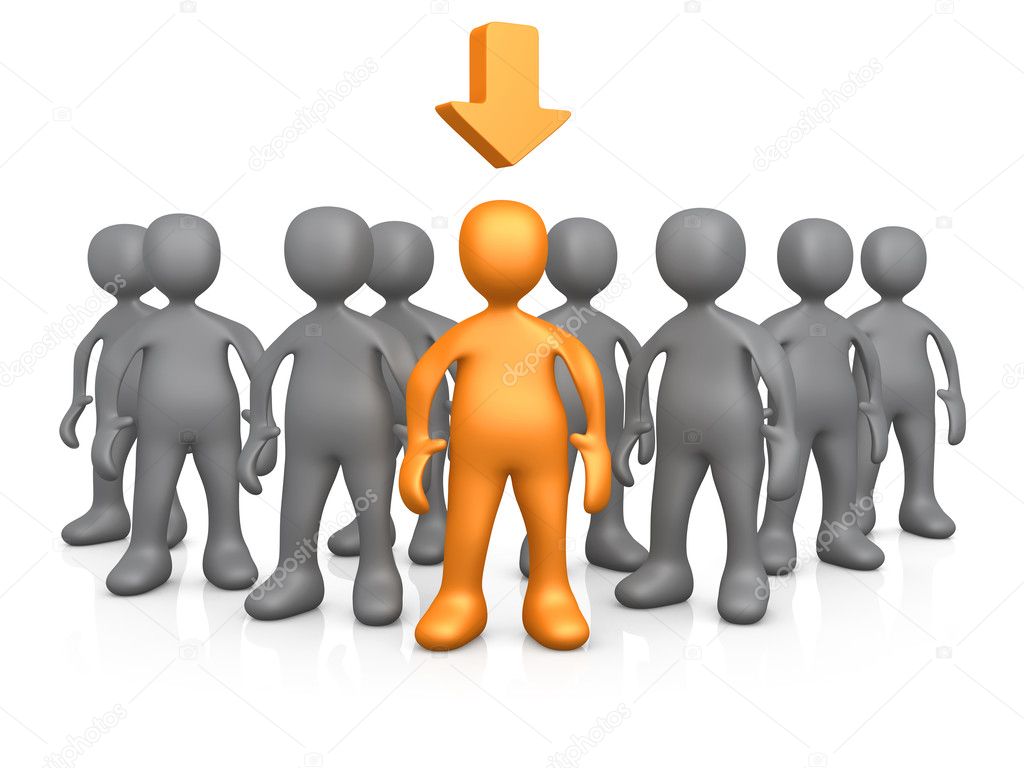 Portafolio digital
Presentación en el Grado de Relaciones Laborales y Recursos humanos
Grado en RRLL y RRHH